UN FIORE PER TE … MAMMA
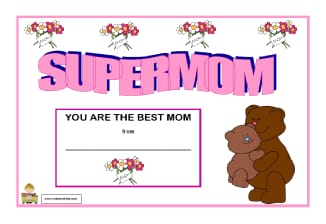 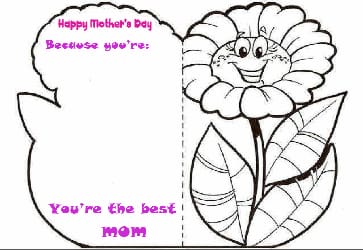 LISTEN…MOTHERS DAY SONG\HIP HOP DANCE